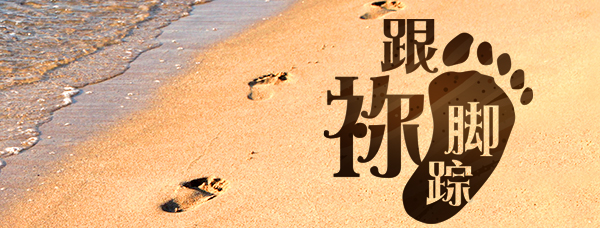 第五单元：顺服
第19讲：背主十架
要义：金句
于是叫众人和门徒来，对他们说：“若有人要跟从我，就当舍己，背起他的十字架来跟从我。（可8:34）
2
精义：撮要
背十架是一切跟从主者面对的呼召。
3
传播焦点
为主受苦
信徒的深度信仰
顺服至极
当以基督的心为心
4
传播焦点
十架道路
【十架道路】诗集：颂主圣歌，258
信徒坚忍
神是信实的，你们原是被他所召，好与他儿子，我们的主耶稣基督一同得分。（林前一９）
5
生活应用
信徒要（西1:23）：
恒心
根基稳固
坚定不移
不致被引动失去福音的盼望
6
反思问题
为主背十架先要有的是─恒忍，我忍耐度到底如何？
7
听众回馈
十字架道路要牺牲，是唱出来的，还是行出来的？
8